Encountering the ‘Other’- identity display
Amina Kebabi                        
School of Language Studies and Applied Linguistics
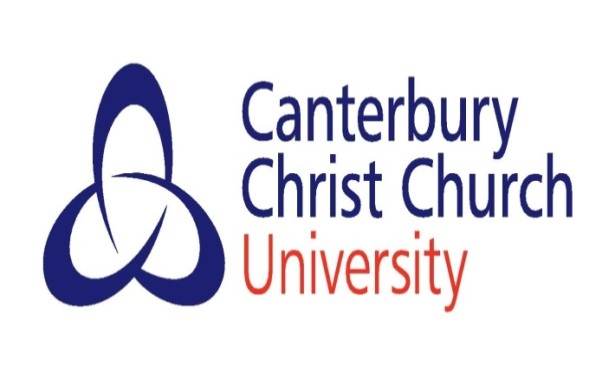 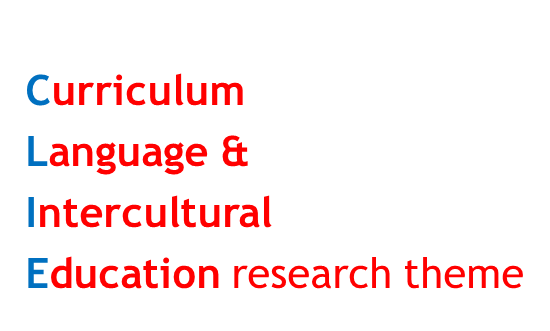 ‘The Other’
Intercultural Exchange
shared space
The ‘West’
Up to Bottom
‘Non-West’
Bottom to Up
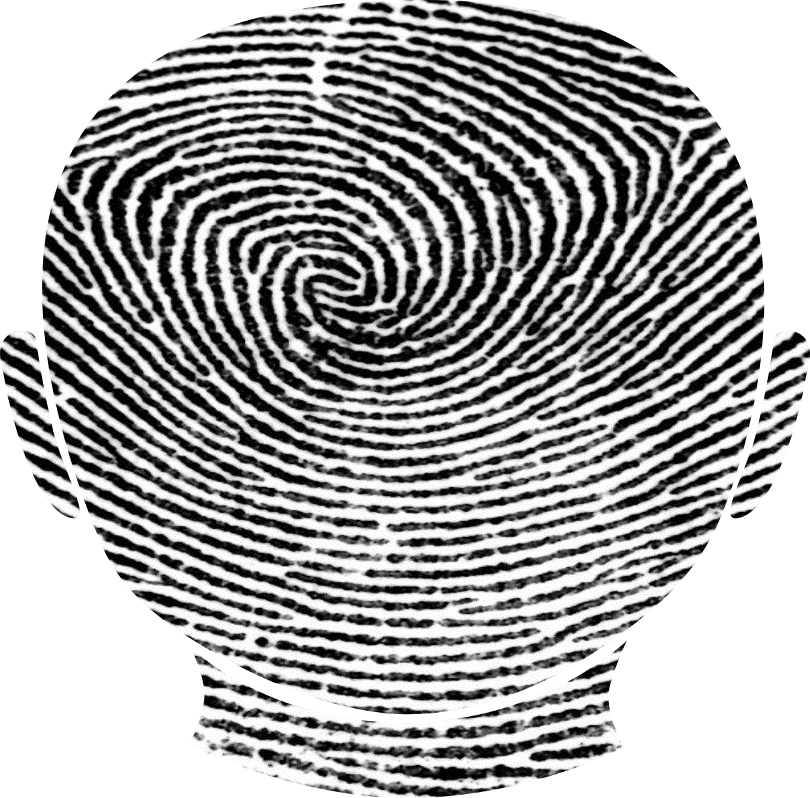 A ‘Why do women in your culture cover their head ?’
B Not all women in ‘my culture’ wear Hijab 
A ‘ Do you wear it in your country?’
B  No, I do not, in ‘my culture’ it is optional to wear Hijab or not to.
A ‘Maybe, because you are you are different to them, or because you have changed when you came here’
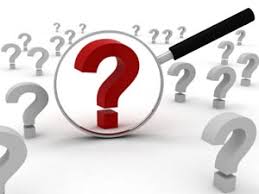 Thank you